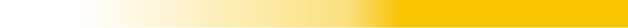 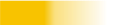 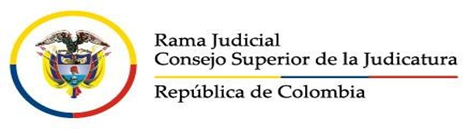 SIGCMA
Coordinación Nacional
MEJORA EN LOS DOCUMENTOS DEL PLAN DE GESTIÓN AMBIENTAL DE LA RAMA JUDICIAL
Cambio en la legislación ambiental.

Requisitos de las partes interesadas.  

Trabajo conjunto con las seccionales. Aplicabilidad y facilidad de la interpretación de los formatos.  

Acciones correctivas y de mejora 

Evitar  reprocesos y unificación de conceptos con otras unidades y divisiones.

 Cambios generados por la pandemia del Covid 19
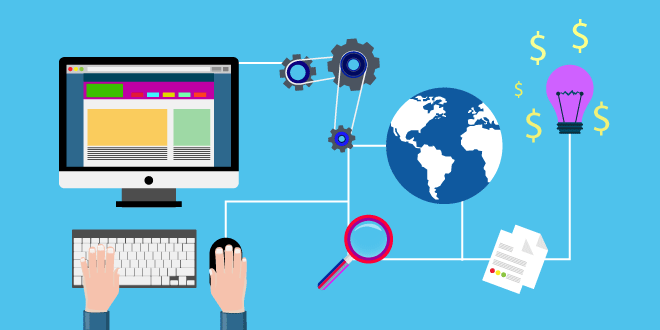 .
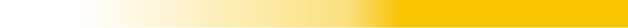 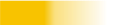 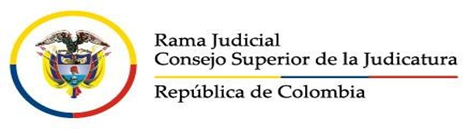 SIGCMA
Coordinación Nacional
ACTUALIZADOS
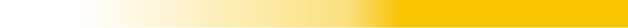 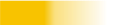 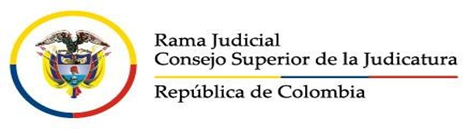 SIGCMA
Coordinación Nacional
ELIMINADOS
9 de julio de 8 a 12. 
Sesión de explicación diligenciamiento de formatos
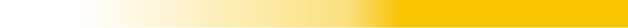 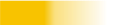 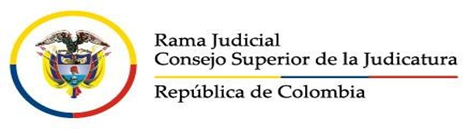 SIGCMA
Coordinación Nacional
CONMEMORACIÓN DÍA MUNDIAL DEL MEDIO AMBEINTE
5 DE JUNIO
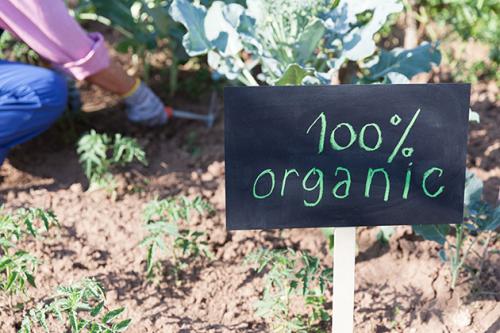 .
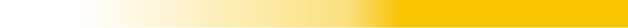 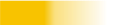 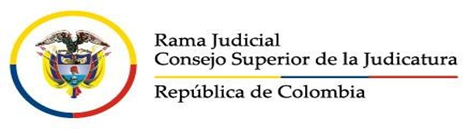 SIGCMA
Coordinación Nacional
PARÁMETROS DE EVALUACIÓN
Video casero de máximo 3 minutos. 

Cualquier actividad que fomente el consumo responsable y consciente de los recursos naturales.

Enviar a la Coordinación del SIGCMA 

Publicación en el canal de Gestión Ambiental del SIGCMA 

3 primeros puesto a videos con mayor número de likes
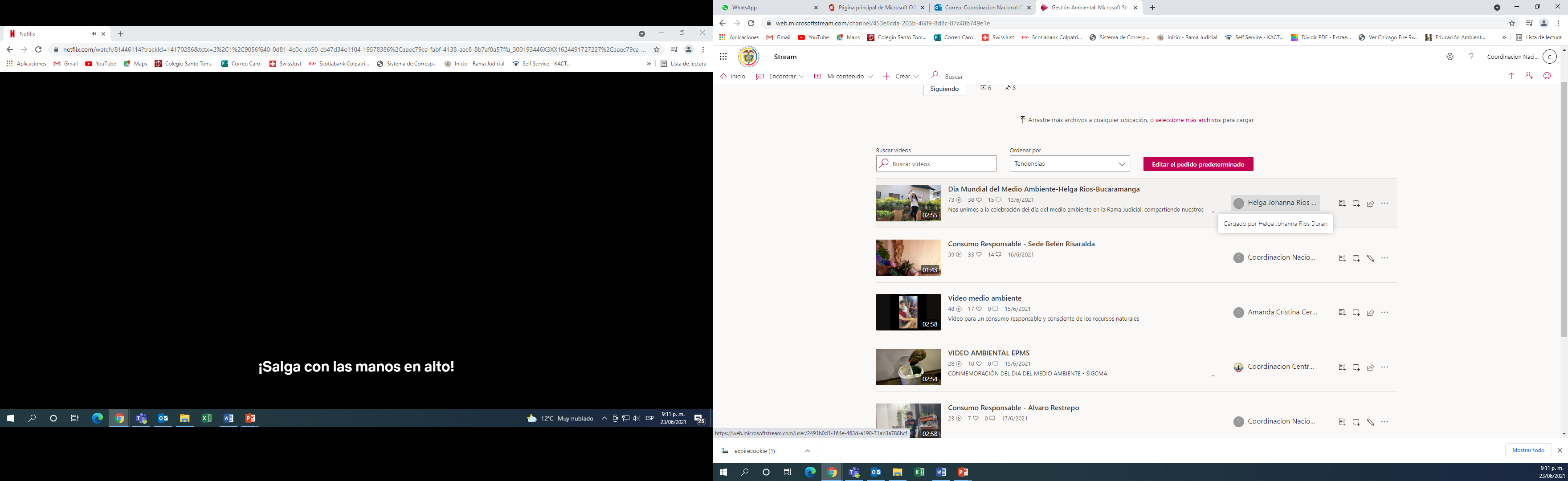 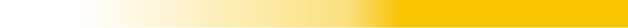 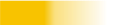 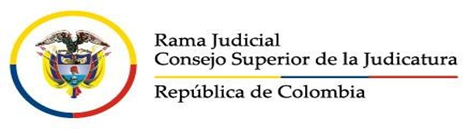 SIGCMA
Coordinación Nacional
PREMIACIÓN
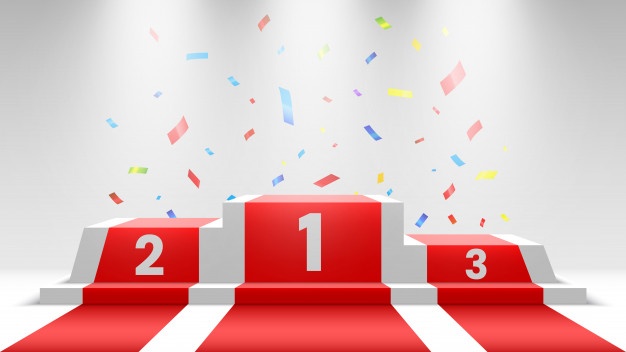 Helga Ríos y Familia -  Juez 11 Civil Municipal Bucaramanga 
73 reproducciones 
 38 likes
Sede Belén Risaralda 
59 reproducciones 
 33 likes
Amanda Cristina Cerón  y Familia – Consejo de Estado 
48 reproducciones 
 17 likes
https://web.microsoftstream.com/channel/453e8cda-203b-4689-8d8c-87c48b749e1e
Nuestros premios: Corporación Centro Histórico
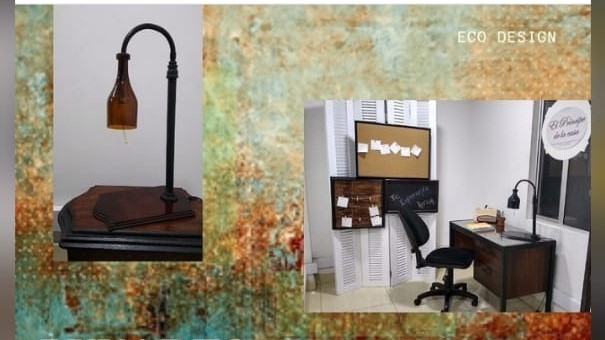